飲食文學
泰式咖哩椰香麵線
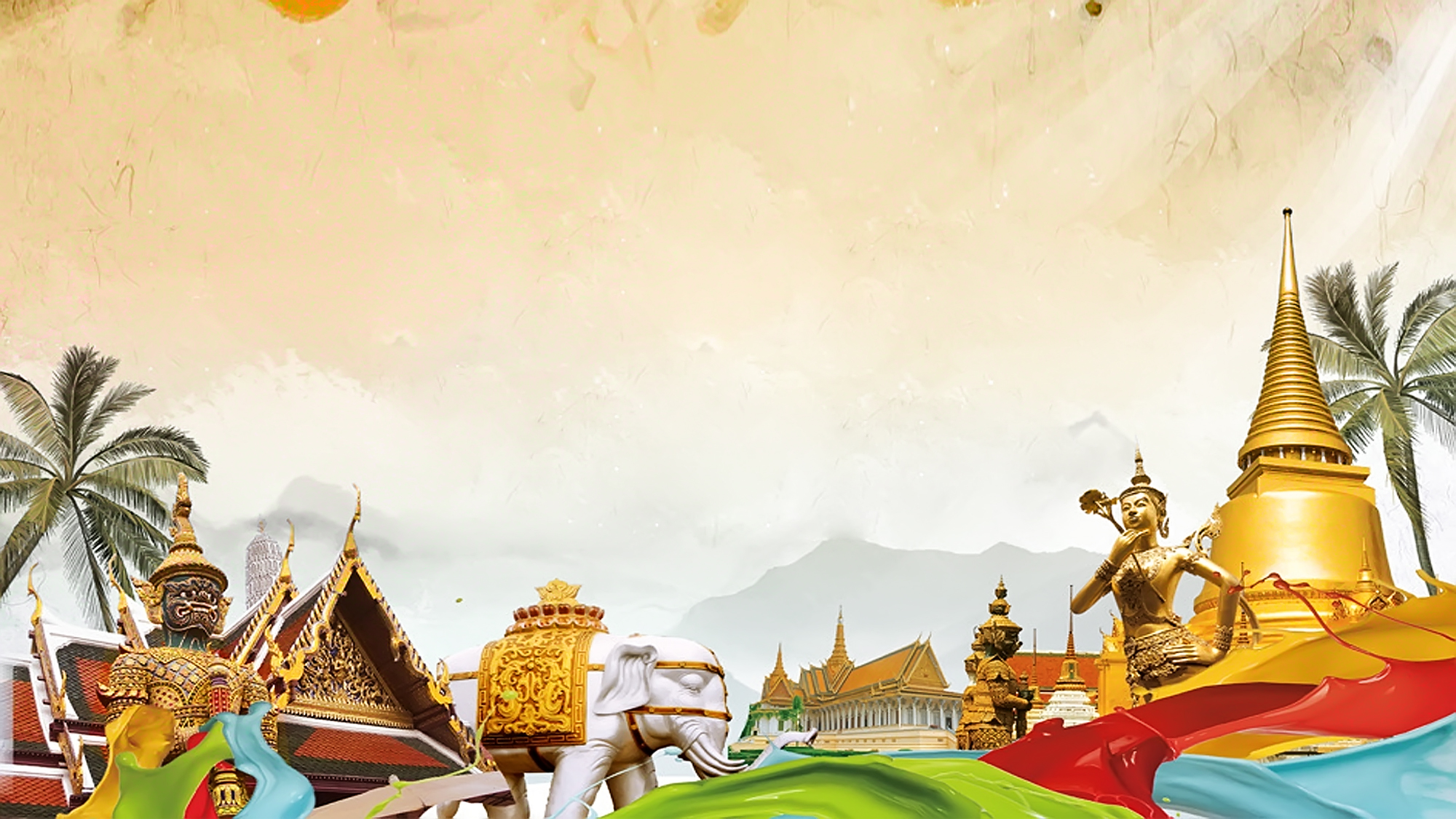 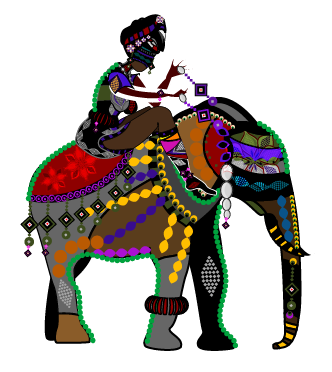 普二乙 24 黃雅婕
材料
雲絲細麵 紅咖哩醬 椰奶 椰粉 魚露 蝦醬 香茅 檸檬葉 乾辣椒 蝦子 鴨血 雞肉塊 雞腳 花枝 香菜
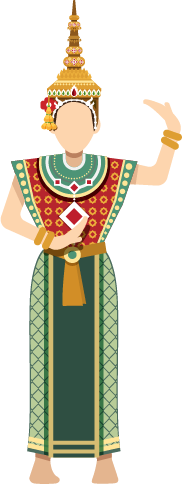 做法
把紅咖哩醬、椰奶、椰粉倒入鍋中加水熬湯頭
倒入香茅、檸檬葉、乾辣椒，再用魚露和些許蝦醬調味
加入各種食材，如：蝦子、花枝等等，並用小火悶煮
將麵條煮熟後撈起並放涼
把香菜倒入湯中
完成了！
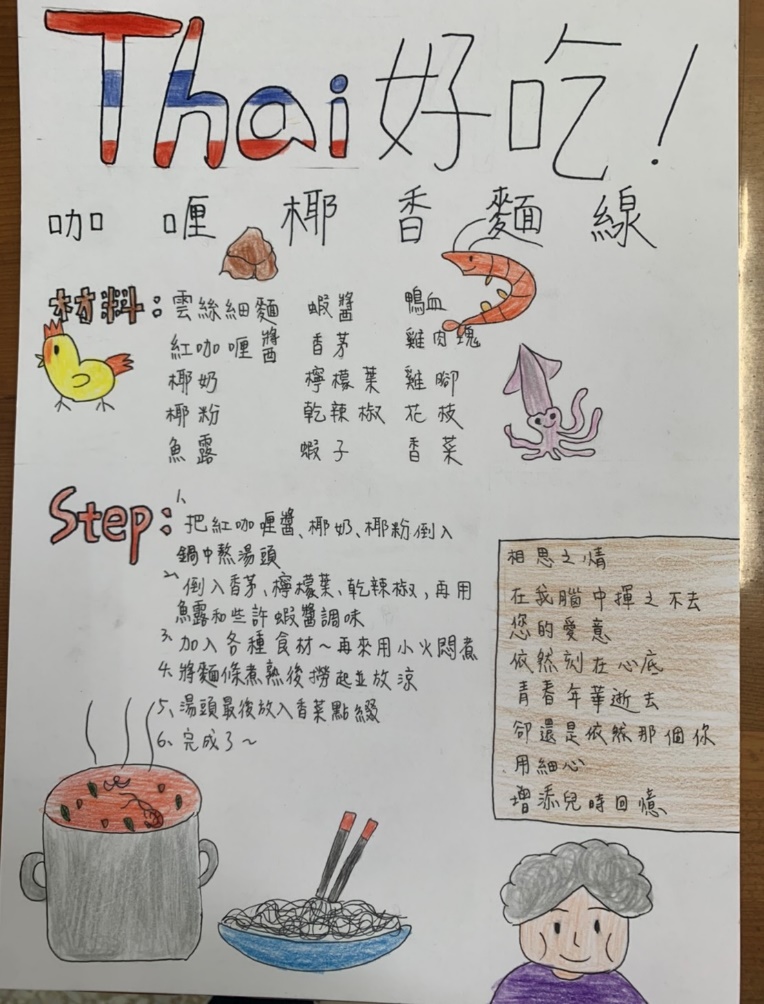 相思之情
在我腦中揮之不去
您的愛意
依然刻在心底
青春年華逝去
卻還是依然的那個你
用細心
增添兒時回憶
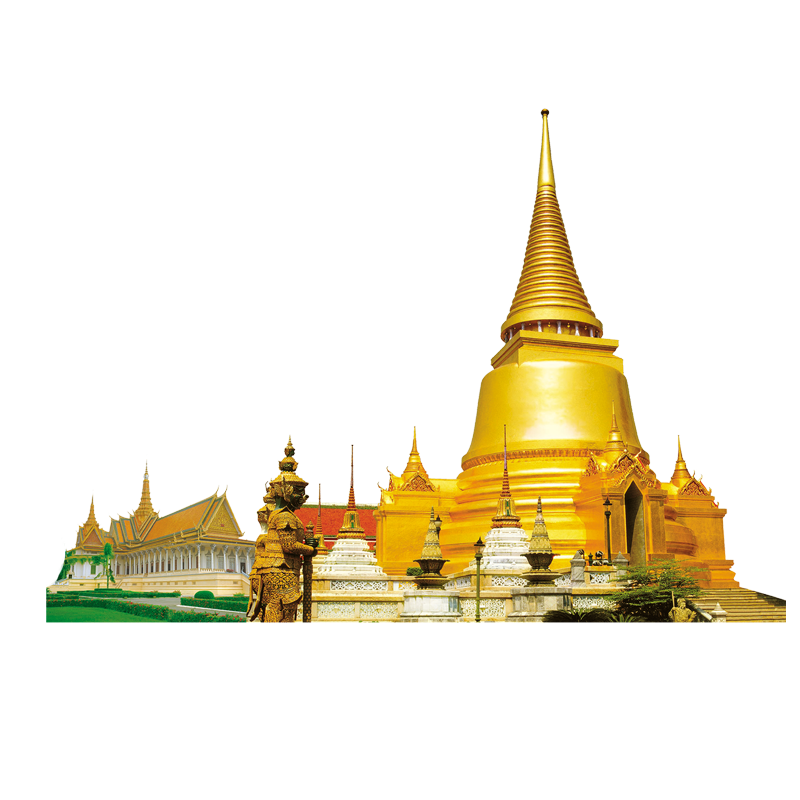 與個人的連結
小時候，很常跟奶奶一起學做菜，因為奶奶是泰國人，所以傳入了家鄉菜來到了泰國，也因為奶奶他們的家族都是屬於頂尖級廚師，所以我很想繼續傳承奶奶獨特的好手藝。
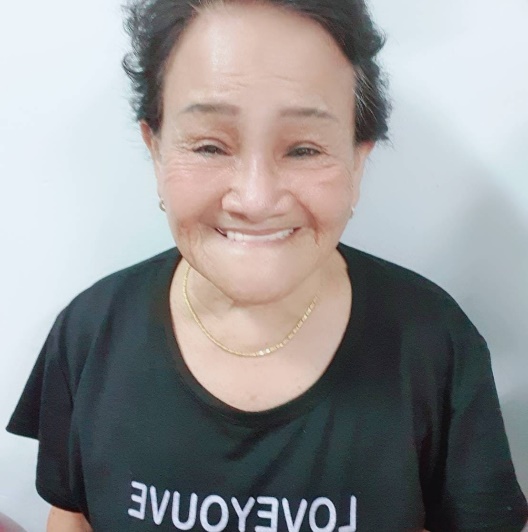 我的奶奶
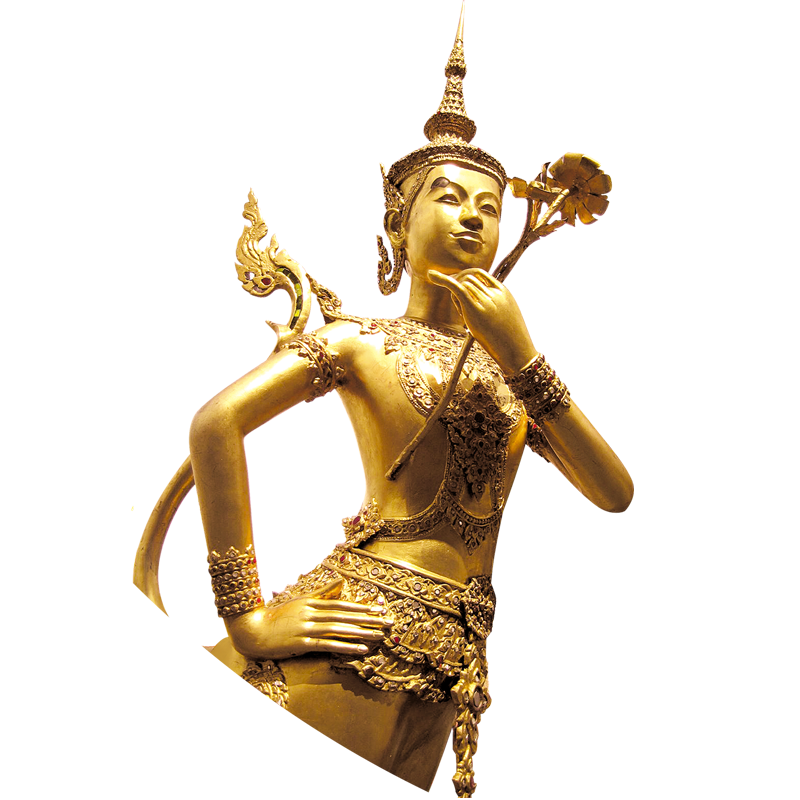 謝謝大家！
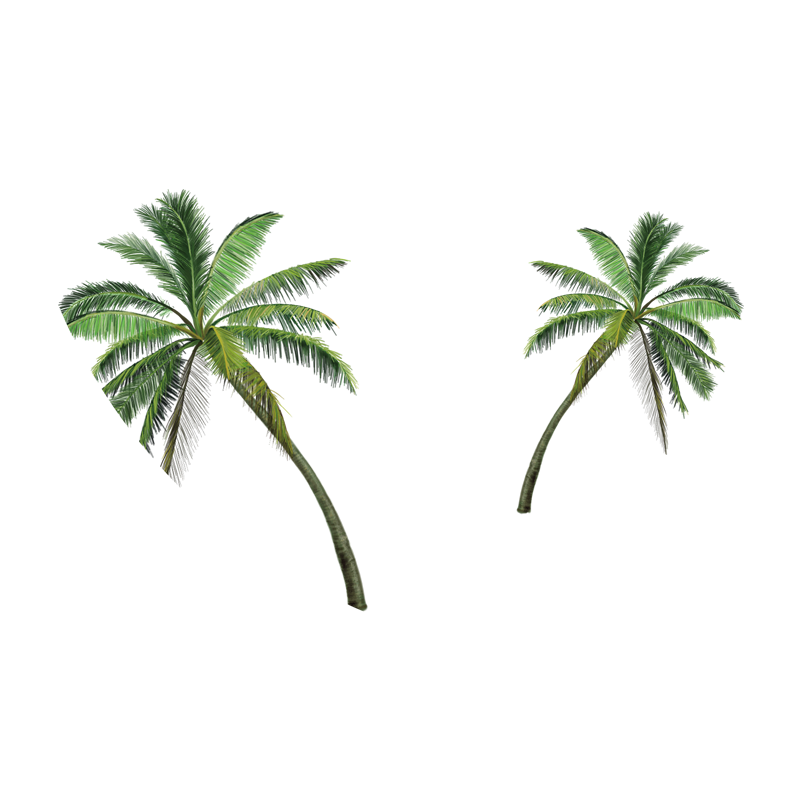 ขอบคุณทุกคน
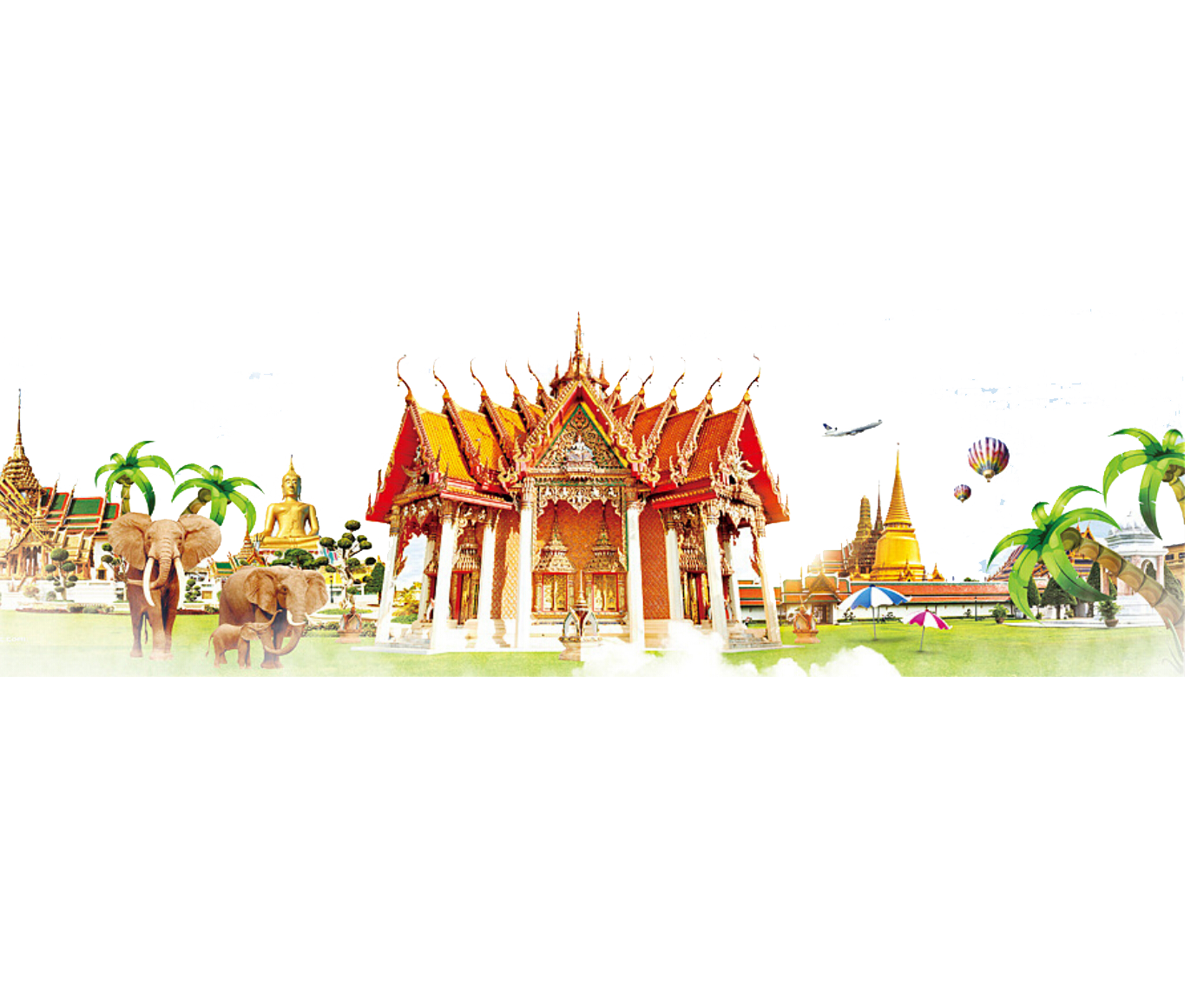